Squares & Square Roots
Perfect Squares
Lesson 12
Square Number
Also called a “perfect square”
A number that is the square of a whole number
Can be represented by arranging objects in a square.
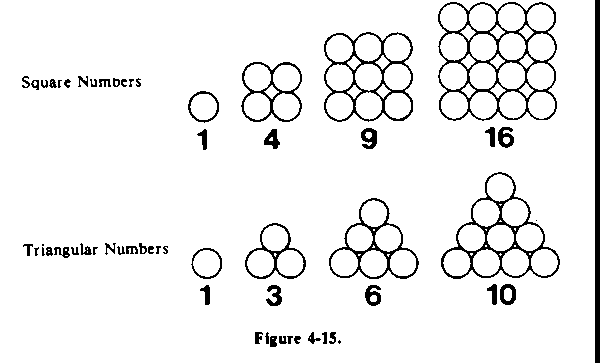 Square Numbers
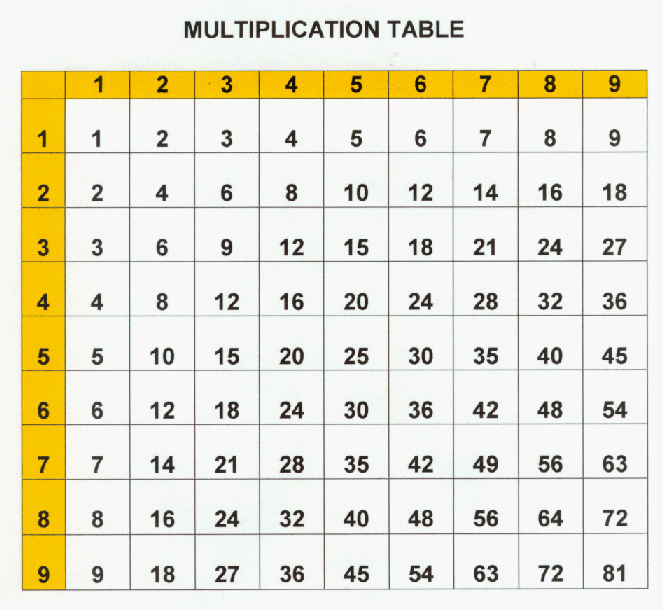 Square Numbers
1 x 1 = 1
 2 x 2 = 4
 3 x 3 = 9
 4 x 4 = 16
Square Numbers
1 x 1 = 1
 2 x 2 = 4
 3 x 3 = 9
 4 x 4 = 16
Activity:  
Calculate the perfect 
squares up to 152…
Square Numbers
1 x 1 = 1
 2 x 2 = 4
 3 x 3 = 9
 4 x 4 = 16
 5 x 5 = 25
 6 x 6 = 36
 7 x 7 = 49
 8 x 8 = 64
9 x 9 = 81
 10 x 10 = 100
 11 x 11 = 121
 12 x 12 = 144
 13 x 13 = 169
 14 x 14 = 196
 15 x 15 = 225
Activity:Identify the following numbers as perfect squares or not.
16
15
146
300
324
729
Activity:Identify the following numbers as perfect squares or not.
16 = 4 x 4
15
146
300
324 = 18 x 18
729 = 27 x 27
Squares & Square Roots
Square Root
Square Numbers
One property of a perfect square is that it can be represented by a square array. 
Each small square in the array shown has a side length of 1cm. 
The large square has a side length of 4 cm.
4cm
4cm
16 cm2
Square Numbers
The large square has an area of 4cm x 4cm = 16 cm2.

The number 4 is called the square root of 16.

We write:   4 =     16
4cm
4cm
16 cm2
Square Root
A number which, when multiplied by itself, results in another number.

Ex: 5 is the square root of 25.
5  =    25
Finding Square Roots
We can use the following strategy to find a square root of a large number.
4 x 9	=     4   x    9
36	      =     2   x    3
6	     =          6
Finding Square Roots
4 x 9	=     4         9
36	      =     2   x    3
6	     =          6
We can factor large perfect squares into smaller perfect squares to simplify.
Finding Square Roots
Activity: Find the square root of 256
256
=    4  x
64
= 2  x    8
=   16
Squares & Square Roots
Estimating Square Root
Estimating Square Roots
25   =   ?
Estimating Square Roots
25   =   5
Estimating Square Roots
49   =   ?
Estimating Square Roots
49   =   7
Estimating Square Roots
27   =   ?
Estimating Square Roots
27   =   ?
Since 27 is not a perfect square, we 
have to use another method to 
calculate it’s square root.
Estimating Square Roots
Not all numbers are perfect squares. 
Not every number has an Integer for a square root. 
We have to estimate square roots for numbers between perfect squares.
Estimating Square Roots
To calculate the square root of a non-perfect square

1. Place the values of the adjacent perfect squares on a number line.

2. Interpolate between the points to estimate to the nearest tenth.
Estimating Square Roots
Example:       27
What are the perfect squares on each side of 27?
25
30
35
36
Estimating Square Roots
Example:       27
half
5
6
25
30
35
36
27
Estimate       27  =  5.2
Estimating Square Roots
Example:       27
Estimate:       27    =   5.2

Check: (5.2) (5.2) = 27.04
CLASSWORK
PAGE 302 – 1,3,6,8,9,11,13
PAGE 303 – 16,17,20,22,23,24,26

If finished: Complete page 50 to get ready for your test.